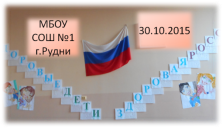 Региональный заочный конкурс методических разработок 
«Воспитание ценностного отношения обучающихся к здоровью 
как условие реализации требований ФГОС»
Номинация «Проект внеурочной деятельности по физической культуре»
Общешкольный день здоровья«Здоровые дети – здоровая Россия»
Презентацию подготовила Кухтикова Галина Михайловна, заместитель директора по УВР МБОУ СОШ №1 г.Рудни
г. Рудня
2015 г.
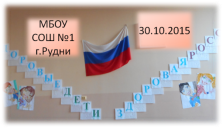 Открытие праздника «Здоровые дети – здоровая Россия»
Медосмотр доктора Пилюлькина
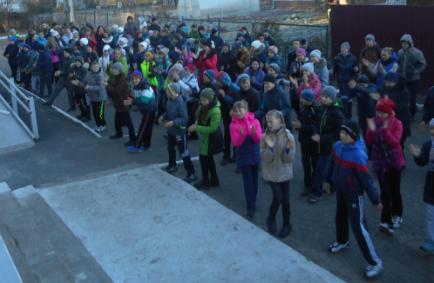 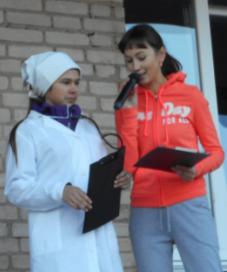 Флешмоб 
5-11 классы
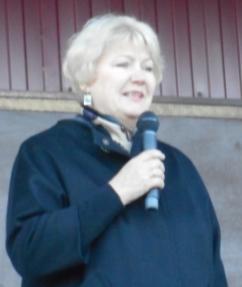 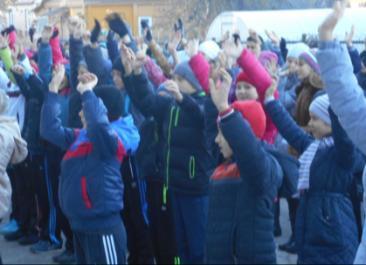 Гимн. 
Вынос флага РФ
!
Приветственное слово директора школы И.Д. Дятченковой
Главное условие дня здоровья – все ученики и учителя школы приходят в спортивной форме и целый день занимаются физкультурой
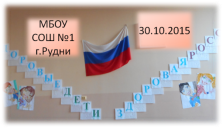 Мероприятия в начальной школе
Флешмоб на площадке перед школой

Спортивная игра «Физкультуре – ура! Занимайся, детвора!»

Уроки валеологической направленности
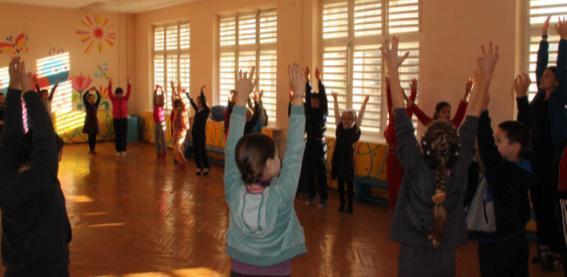 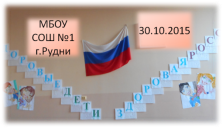 Спортивные соревнования
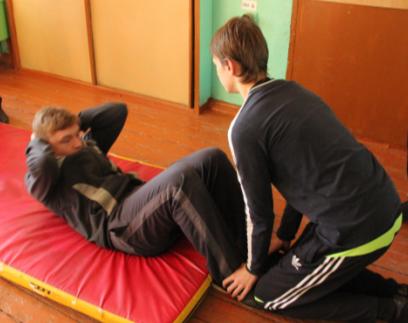 А также армреслинг, волейбол
Шахматы
Троеборье: стрельба, пресс, подтягивание
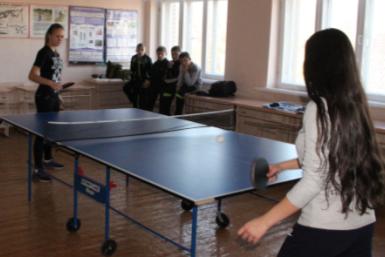 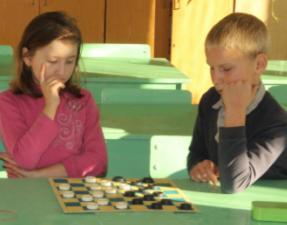 На переменах ученики не доставали планшеты и телефоны, а просили поиграть в шашки и теннис вне соревнований!
Теннис
Шашки
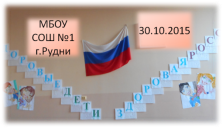 Товарищеская встреча по баскетболу с командой Велижского района
Наша команда выиграла со счётом 36:24
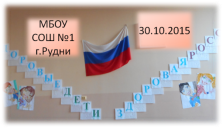 Танцевальный марафон «Великолепная пятёрка»
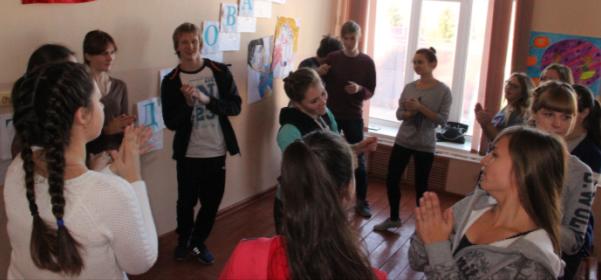 Идею «великолепной пятёрки» ученики не поддержали – танцевали всей командой.
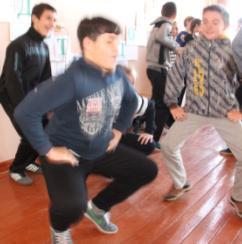 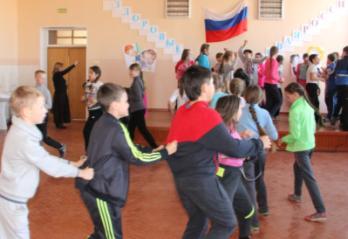 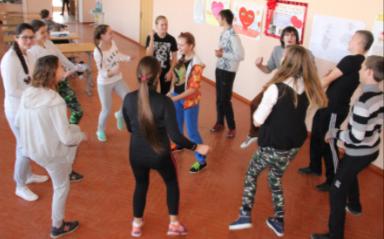 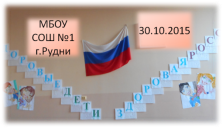 Тренинг для учащихся 8-9 классов «Волшебная страна или способы снятия психо-эмоционального напряжения
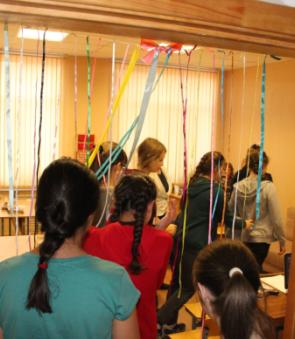 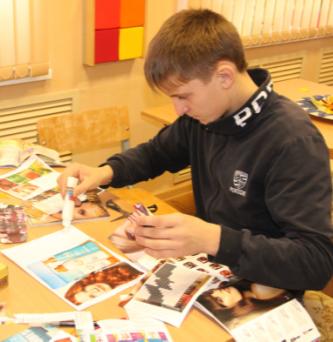 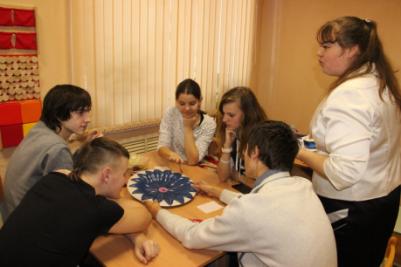 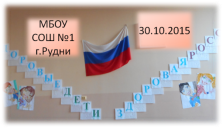 Станционная игра «За здоровый образ жизни»
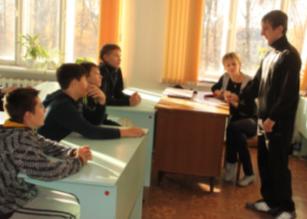 Станция «Айболит»
Станция «Крокодил»
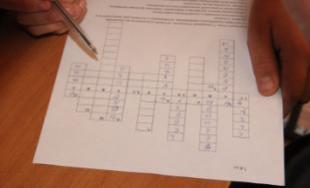 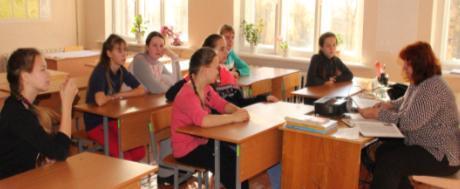 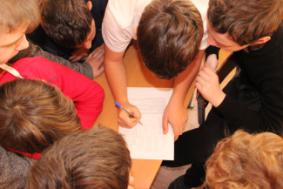 Станция «Кроссворд»
Станция «Эрудит»
Станция «Страна здоровья»
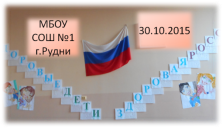 Уроки Здоровья, лекция врача ЦРБ «Планирование семьи»
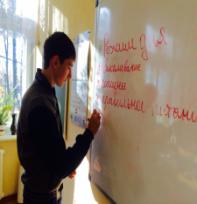 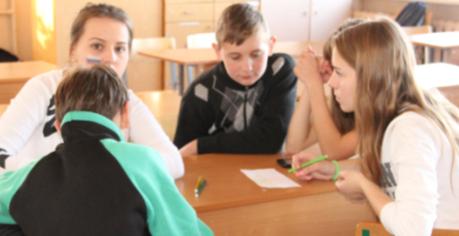 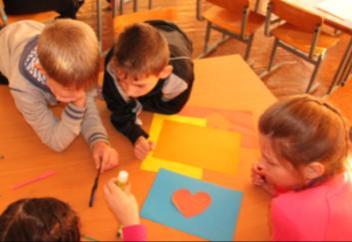 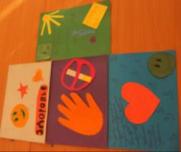 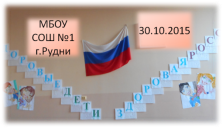 Спортивные эстафеты
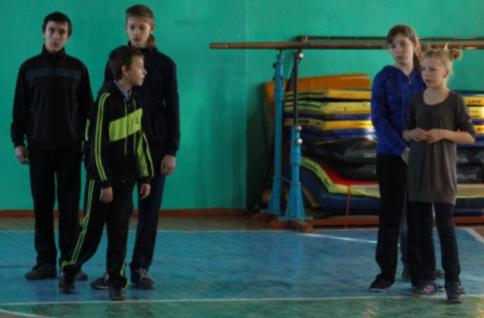 Экологическая эстафета

7-е классы
Спортивная игра 
«Здоровым будешь – победу добудешь!»

5-6 классы
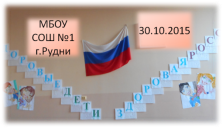 Творческие конкурсы
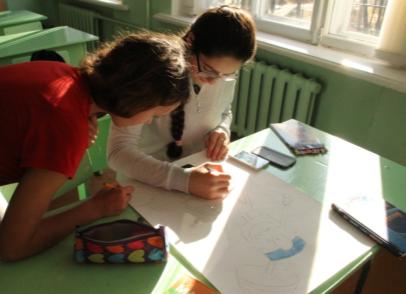 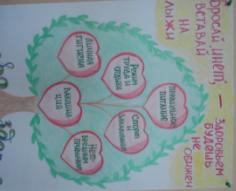 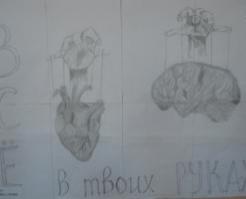 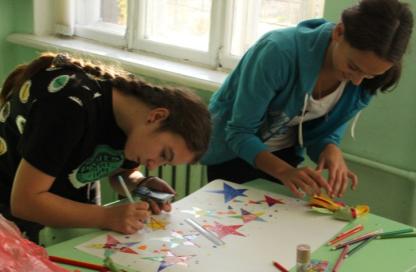 Конкурс плакатов и стенгазет «Береги здоровье смолоду»
Конкурс спортивных бюллетеней 
«Один день из жизни класса»
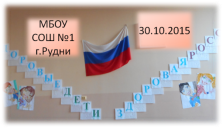 Конкурс «Креативное использование спортинвентаря»
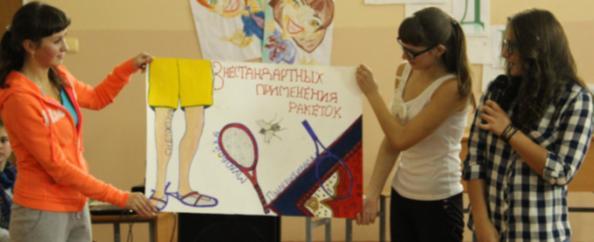 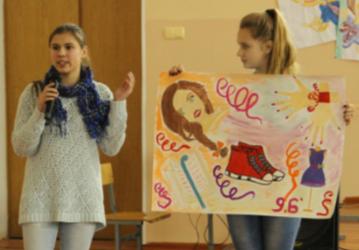 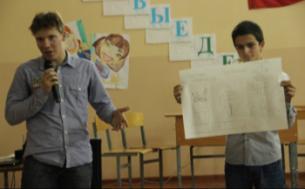 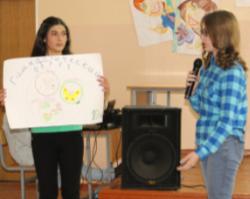 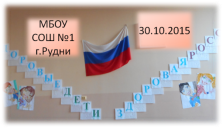 Конкурс «Блюдо дня»
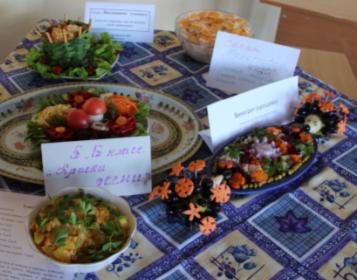 Победитель конкурса – 6б класс (блюдо «Витаминное лукошко»)
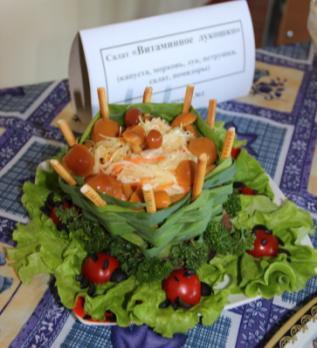 «Клуб гурманов» отметил как самые вкусные блюда «Запечённую тыкву» и «Яблоки с орехами и корицей»
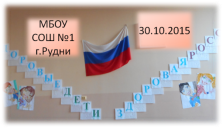 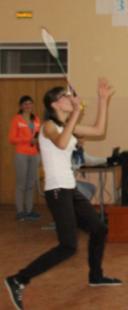 Танцевальный вечер для старшеклассников «СПОРТ-АРТ»
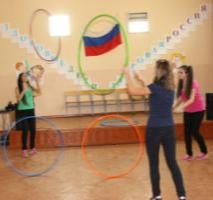 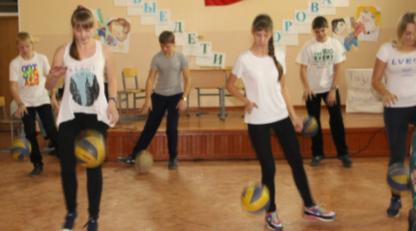 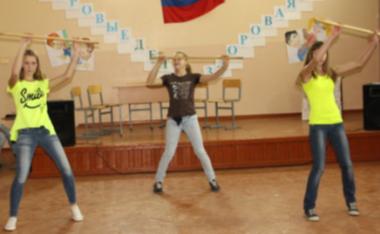 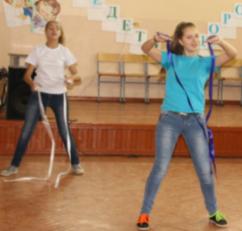 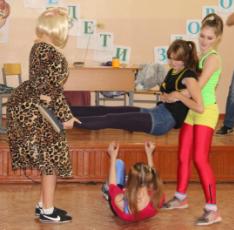 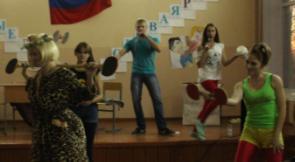 Главное условие конкурса – использование в танце спортивного инвентаря
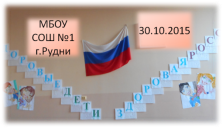 Награждение победителей
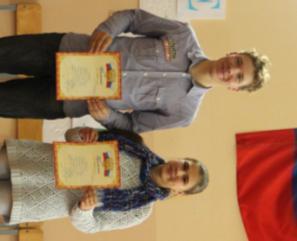 Спортсмен - 2015
Победители спортивных соревнований
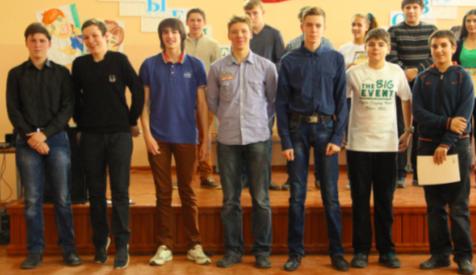 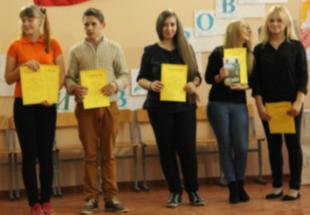 Победители творческих конкурсов
Сборная школы по баскетболу
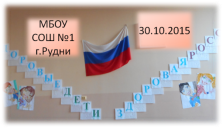 Церемонию награждения провели:
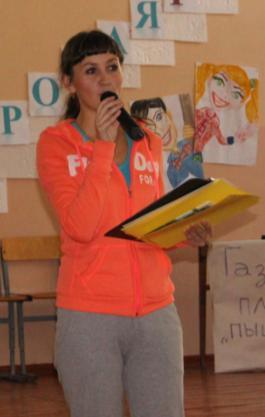 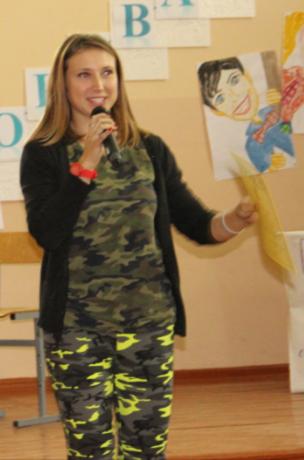 Президент школьной республики «Дорога»
Выпускница школы – 2014, лауреат премии М.А.Егорова
Заместитель директора по ВР
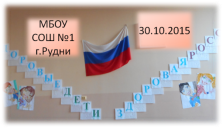 Родительская конференция «Движение – это жизнь»
Среди выступающих на конференции – 
только родители.
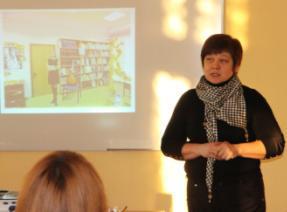 В непринуждённой обстановке они делились опытом организации здорового образа жизни в своей семье.
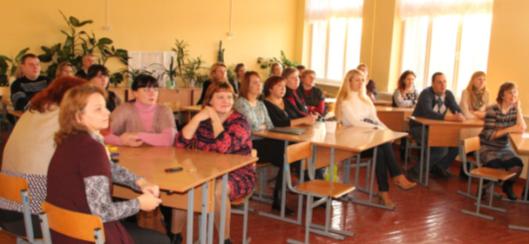 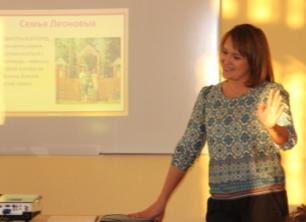 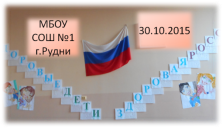 Ярмарка педагогических идей «Инновации в здоровьесбережении»
В заочном этапе Ярмарки приняли участие 85% педагогов школы.
С предложением принять участие в нашей Ярмарке мы обратились ко всем школам района.
Отдел образования поддержал нашу инициативу, 3 ноября 2015 года на базе школы проводится районный очный этап Ярмарки, где педагоги будут представлять  свои работы.
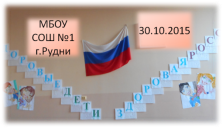 В организации мероприятий и соревнований нам оказали помощь:
Седнёв В.Н. – педагог дополнительного образования СОГБОУ  ДОД «Детско-юношеский центр туризма, краеведения и спорта»
Млодикова О.В. - педагог дополнительного образования Руднянской районной школы искусств
Погосян Б.А. – мастер спорта по шахматам, отец одного из учеников школы
Ларченкова Т.А. – врач-гинеколог ЦРБ Руднянского района
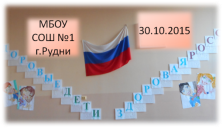 Спасибо за внимание!